Figure 2. Excitatory input maps for four example layer 5 neurons: two inhibitory cells (top) and two non-projecting ...
Cereb Cortex, Volume 15, Issue 5, May 2005, Pages 479–488, https://doi.org/10.1093/cercor/bhh154
The content of this slide may be subject to copyright: please see the slide notes for details.
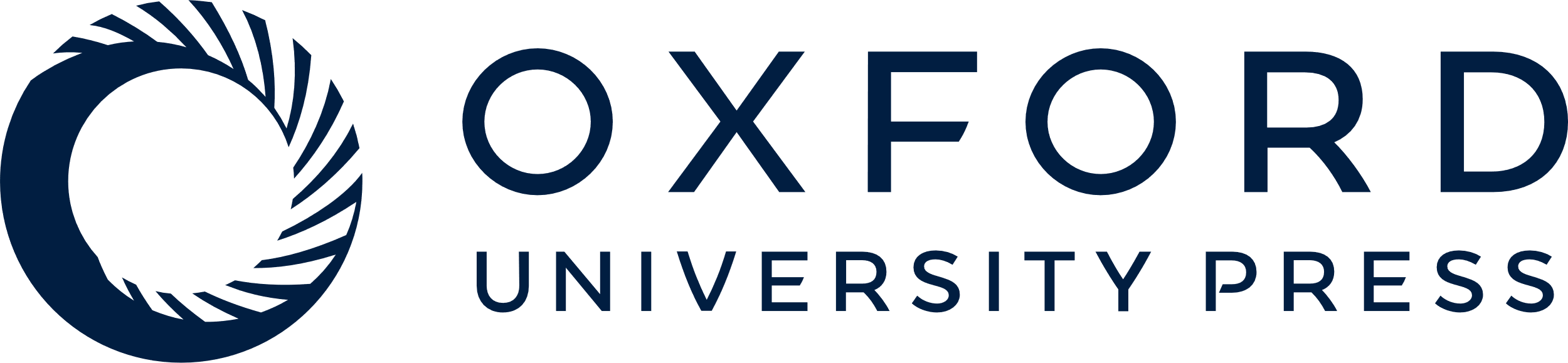 [Speaker Notes: Figure 2. Excitatory input maps for four example layer 5 neurons: two inhibitory cells (top) and two non-projecting neurons (bottom). Input maps are shown for cell 40, 36, 38, 25 (clockwise from top left). Maps are smoothed, color-coded linear interpolations of the sum of EPSC amplitude data at each stimulation site minus the average spontaneous EPSC amplitude sum measured for each cell. Cell reconstructions are overlayed onto each plot (dendrites white, axons gray; cell 40's reconstruction includes the cell body and axons only); laminar boundaries are represented by black lines and are labeled to the left of each plot; ‘+’ symbols beneath laminar labels indicate that the cell received statistically significant input compared to spontaneous activity from that layer (also see Table 1, italicized cells); numbers to the right of each plot are percent EI from each layer; and color-coded scale bars representing in pA the sum of EPSC amplitudes minus average spontaneous EPSC amplitude sum are to the right of each input map. The 100 μm scale bar beneath cell 40's input map represents the scale used in all four plots. Example voltage clamp records following photostimulation are illustrated to the left of the input maps of cells 40 and 25; numbered sites on the input maps correspond to the numbered records. Arrows indicate laser-shutter opening. In the voltage clamp record following phostostimulation at site 2 for cell 40, the first downward deflection in the trace (red asterisk) is a near-zero latency direct response in the recorded neuron. Subsequent downward deflections are EPSCs. Site 1 for cell 40 shows a stimulation trial in which no EPSCs were detected. Sites 1–4 for cell 25 show EPSCs that were evoked in the absence of direct responses. The four bar graphs in the middle of the figure represent the percent EI from each layer for each of the four cells, with input maps directly above or below the graphs (see also Table 1).


Unless provided in the caption above, the following copyright applies to the content of this slide: Cerebral Cortex V 15 N 5 © Oxford University Press 2004; all rights reserved]